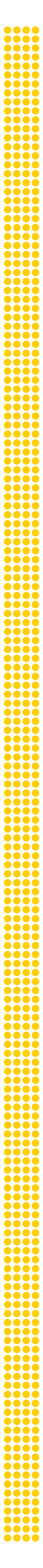 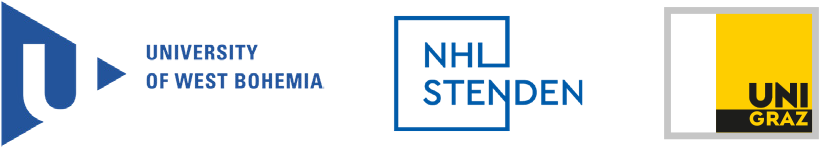 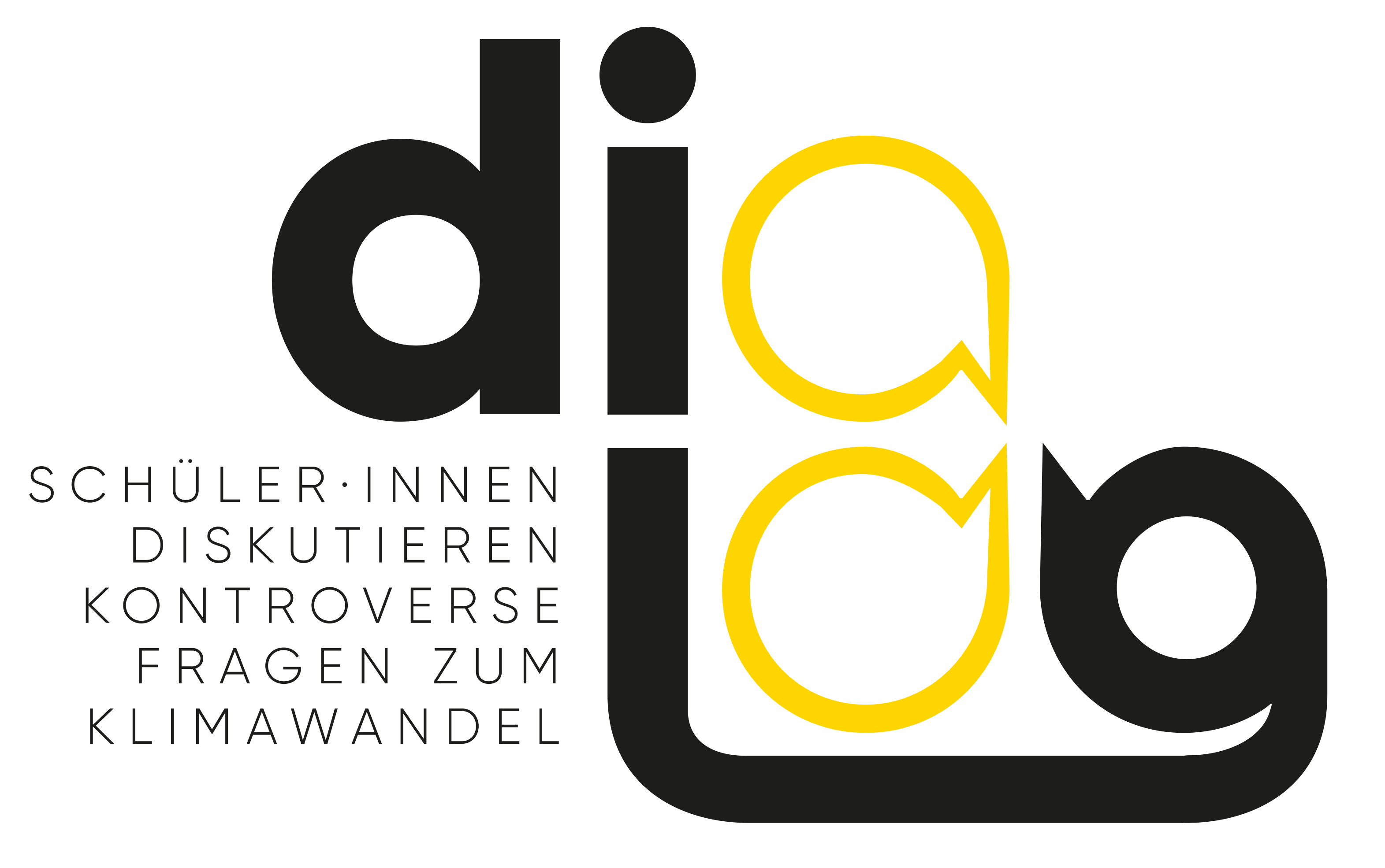 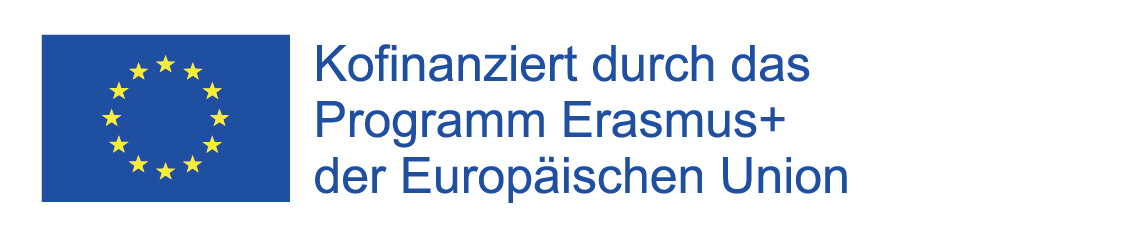 Dieses Projekt wurde mit Unterstützung der Europäischen Kommission finanziert. Die Verantwortung für den Inhalt dieser Veröffentlichung tragen allein die Verfasser_innen; die Kommission haftet nicht für die weitere Verwendung der darin enthaltenen Angaben.
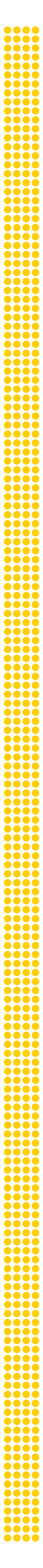 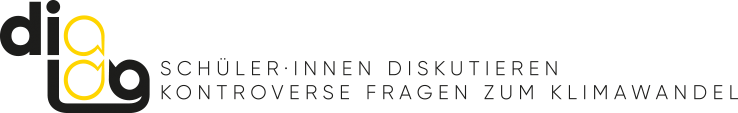 KURZSTRECKENFLÜGE„Sollen Kurzstreckenflüge innerhalb von Europa verboten werden?“ MULTIDIALOG – Lehrermaterial
Autor_innen:Victoria Reinsperger, Universität Graz, ÖsterreichBritta Ehrig, NHL Stenden Hogeschool, NiederlandeJürgen Ehrenmüller, Westböhmische Universität in Pilsen, TschechienStephan Schicker, Universität Graz, ÖsterreichMuhammed Akbulut, Universität Graz, ÖsterreichSabine Schmölzer-Eibinger, Universität Graz, Österreich
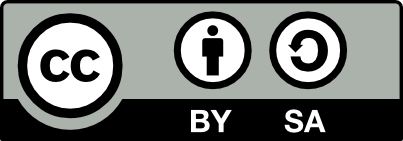 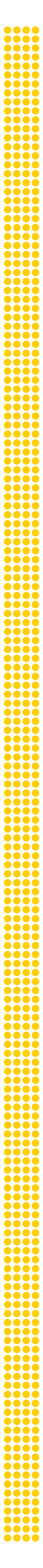 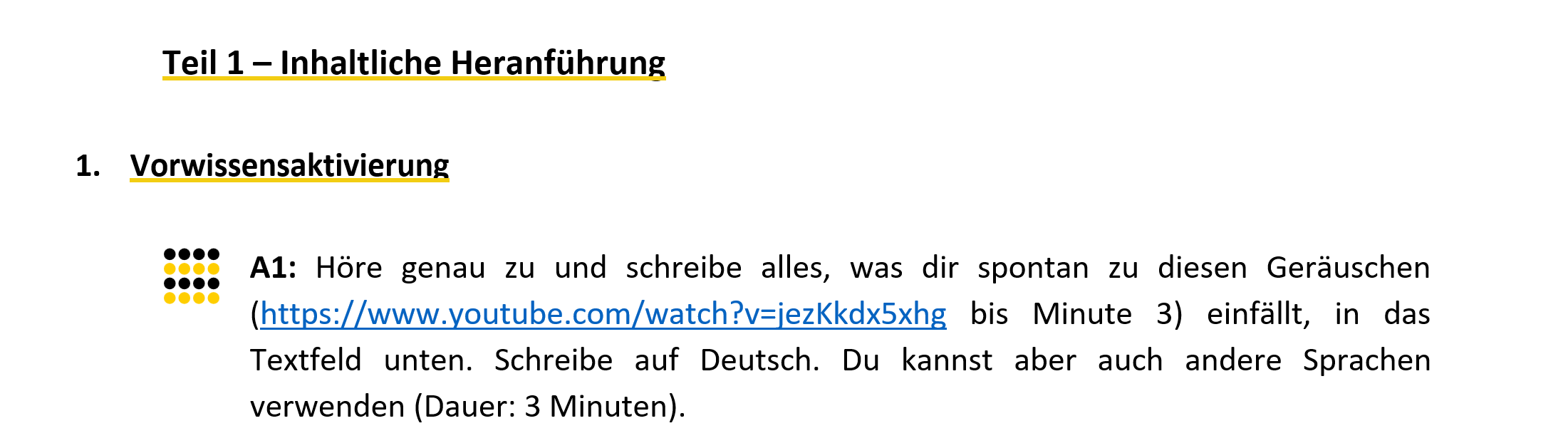 Hörimpuls: Teil 1; A1
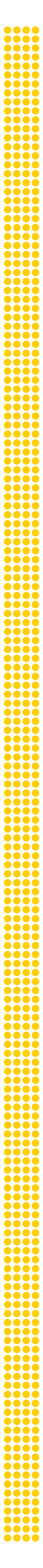 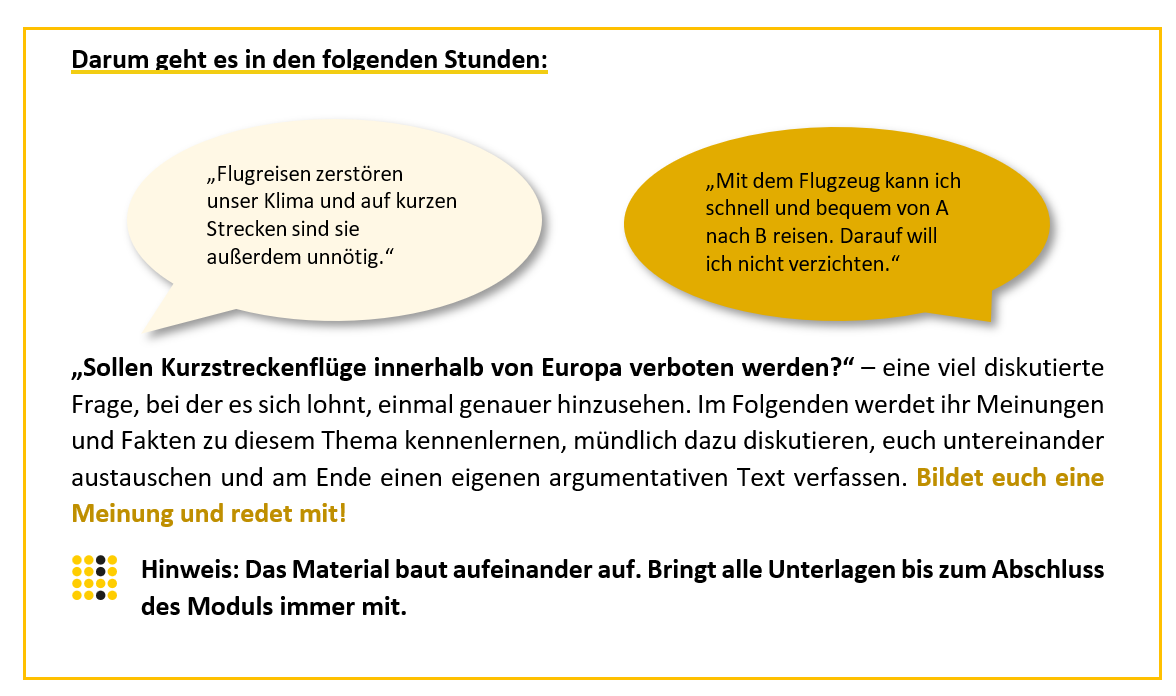 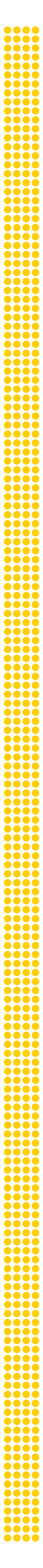 Wie steht deine Rolle dazu?
Tische bitte zurückschieben und eine Reihe in der Mitte der Klasse bilden!
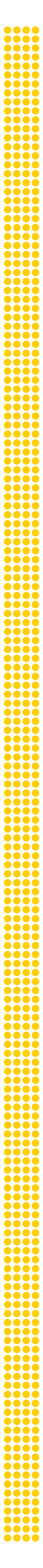 Wie steht deine Rolle dazu?
Stimmt deine Rolle dem Statement zu? → ein Schritt nach vorne
Stimmt deine Rolle dem Statement nicht zu? → ein Schritt nach hinten
stimme nicht zu
stimme zu
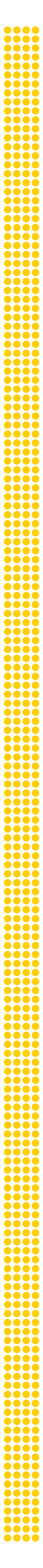 Wie steht deine Rolle dazu?
Stimmt deine Rolle dem Statement zu? → ein Schritt nach vorne
Stimmt deine Rolle dem Statement nicht zu? → ein Schritt nach hinten
stimme nicht zu
stimme zu
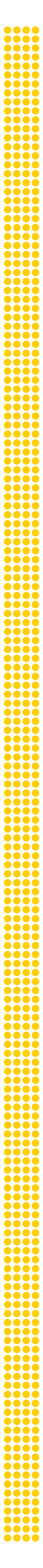 Wie steht deine Rolle dazu?
Dasselbe passiert bei der nächsten Aussage.
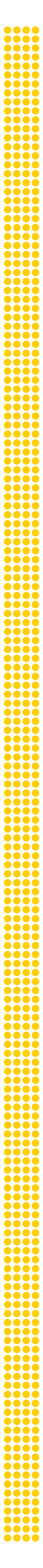 Wie steht deine Rolle dazu?
Dasselbe passiert bei der nächsten Aussage.
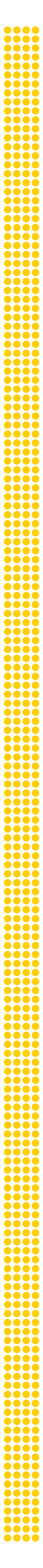 Wie steht deine Rolle dazu?
… bis am Ende alle auf unterschiedlichen Positionen im Raum stehen.
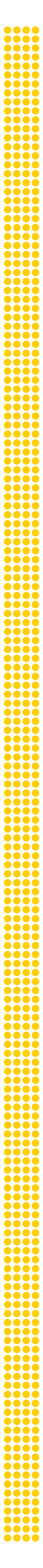 Alles klar?Dann kann es losgehen!
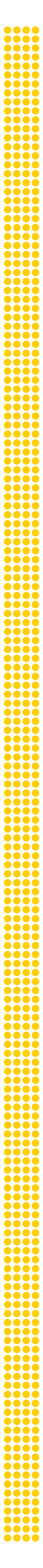 Wie steht deine Rolle dazu?
1. Alle müssen für den Umweltschutz in ihrem Leben Gewohnheiten ändern.
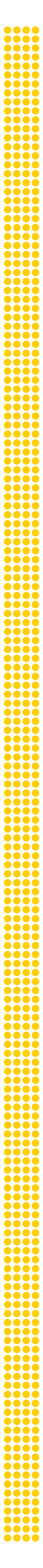 Wie steht deine Rolle dazu?
2. Ein Verbot von Kurzstreckenflügen hätte insgesamt mehr positive als negative Folgen.
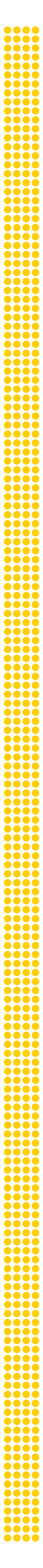 Wie steht deine Rolle dazu?
3. Die Eisenbahn ist für mich eine gute Alternative zum Flugzeug
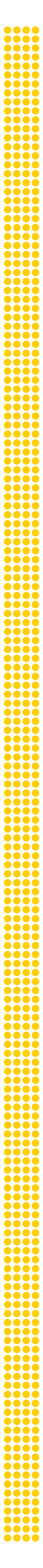 Wie steht deine Rolle dazu?
4. Wenn ich reise, spielt für mich nicht nur die Reisedauer eine Rolle
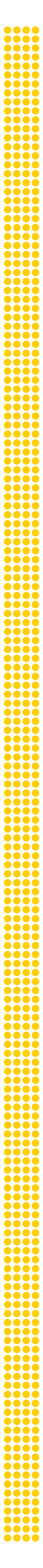 Wie steht deine Rolle dazu?
5. Wenn ich reise, möchte ich die Reisezeit nützen und lesen oder arbeiten.
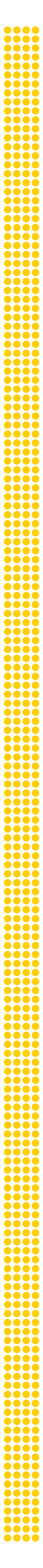 Wie steht deine Rolle dazu?
6. Ich glaube, dass es auch für Geschäftsreisende andere Möglichkeiten als Flugreisen gibt.
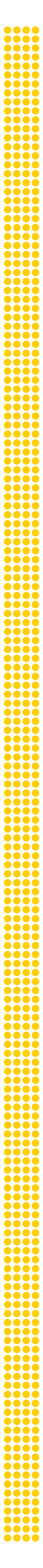 Wie steht deine Rolle dazu?
7. Ich denke, dass der Flugverkehr einer der umweltschädlichsten Bereiche des täglichen Lebens ist.
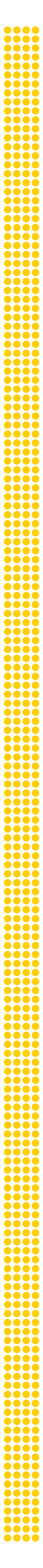 Wie steht deine Rolle dazu?
8. An meinem Wohnort gibt es ein ausreichendes Bahnnetz.
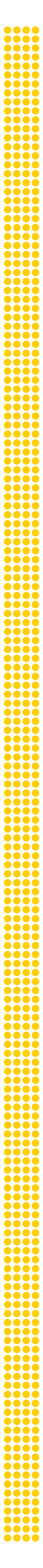 Wie steht deine Rolle dazu?
9. Ich habe ein schlechtes Gewissen, wenn ich das Flugzeug nehme, obwohl ich auch mit der Eisenbahn reisen könnte.
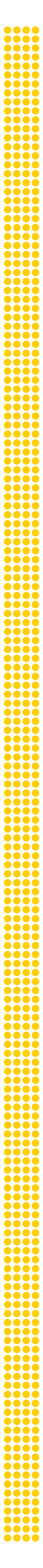 Wo stehen deine Rolle und die anderen Rollen jetzt?